1
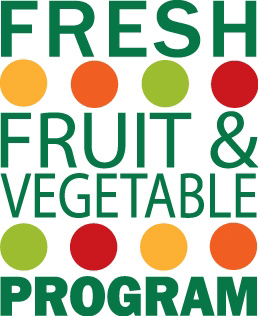 Program Requirements 
and Information
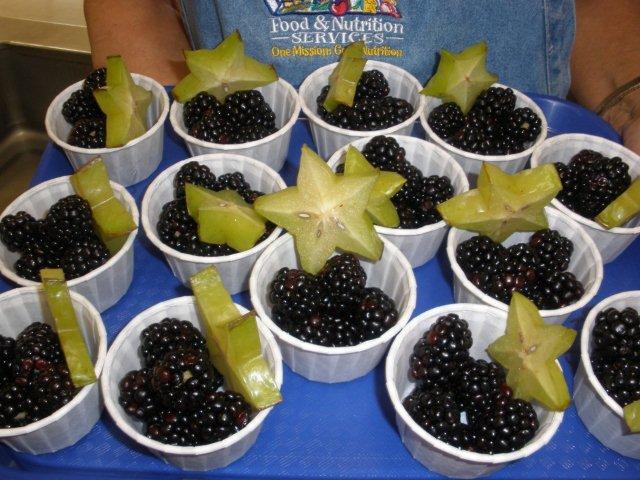 Rob IngallsDepartment of EducationChild and Adult Nutrition Services
[Speaker Notes: Good day,
The following presentation will include Program Requirements and Information on the Fresh Fruit and Vegetable Program.]
2
Today’s Agenda
Program Basics
Goals, History, How it works
Operating Costs, Admin Costs
Allowable/Not allowable Costs
Getting Started
Food Safety
Financial Planning
Menu Planning
Purchasing Requirements
Special Dietary Needs
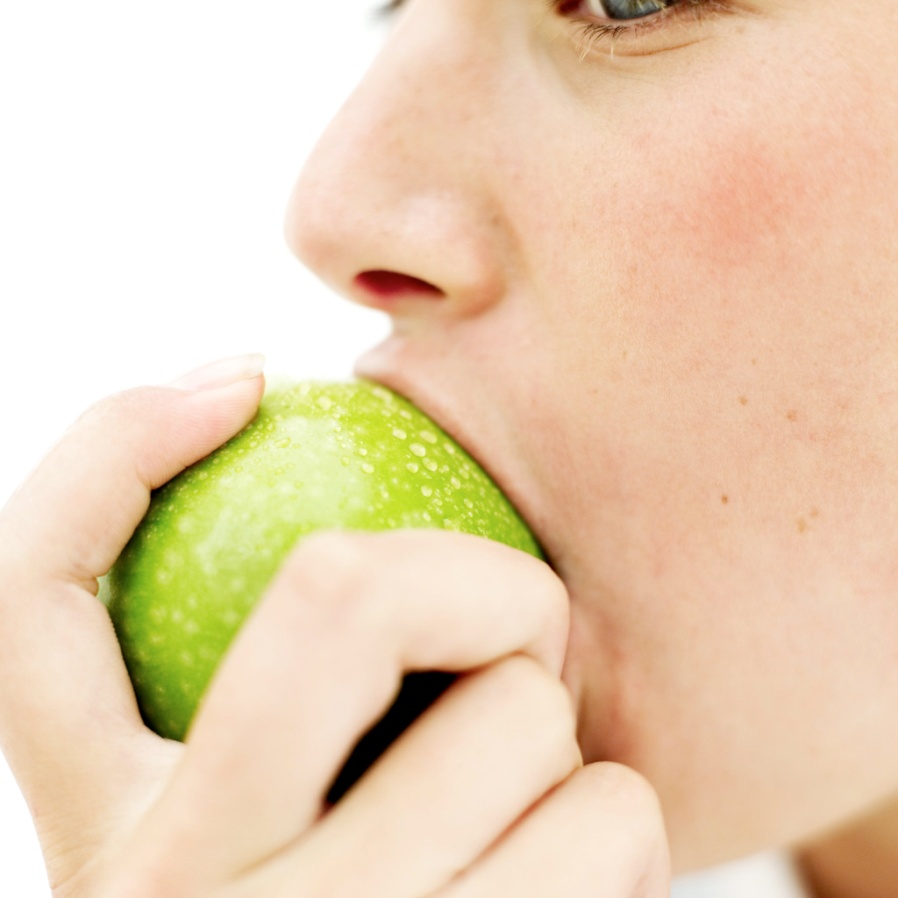 [Speaker Notes: We will be discussing program basics such as history, goals, and how to effectively run the program.  Additionally, we will touch on operating and administrative costs, as well as allowable and unallowable costs.  We will also talk about Menu planning for the fresh fruit and vegetable program.

If you think of questions throughout the presentation, please write them down, and feel free to contact me.]
3
FFVP Handbook
USDA program guidance
Found at: http://doe.sd.gov/cans/documents/FFVPhandb.pdf
Please read through handbook for all basic requirements
[Speaker Notes: If you have not yet done so already, please save a copy of the FFVP handbook.  It can be found off of our CANS-FFVP page.  If you have trouble locating the handbook, please contact me.

Some of the information in the presentation can also be found in the handbook, and will be referenced accordingly.  You will notice the reference on slides, indicating page numbers.  These page numbers are in relation to corresponding pages from the FFVP handbook.]
4
Program Goals- pg. 1
Create healthier school environments by providing healthier food choices
Expand the variety of fruits and vegetable (f/v) children experience
Increase children’s f/v consumption
Make a difference in children’s diets to impact their present and future health
[Speaker Notes: First, we will talk about program goals.

The goal of the Fresh Fruit and Vegetable Program is to promote healthy food choices and expand children’s exposure to fresh fruits and vegetables, to encourage an increase in fruit and vegetable consumption.

School sites with a higher free/reduced eligibility is the primary focus of the program.]
5
FFVP History- pg. 2
2004 – South Dakota Indian Tribal Organization, Pine Ridge included
FFVP became permanent through Richard B. Russell National School Lunch Act
2006 – additional $6 million in funding
2008 – FFVP offered nationwide
Farm Bill directed FNS to conduct an evaluation of the FFVP
[Speaker Notes: South Dakota was granted inclusion to the Fresh Fruit and Vegetable Program in 2004.  Previously, the FFVP was primarily a test program.  The FFVP became a permanent program the same year.  As of 2008, the Farm Bill became the primary source of funding for the FFVP.]
6
Funding for FFVP
Funding provided through Farm Bill

Issued in accordance with Fiscal Year (Oct thru Sept)

State Agencies responsible for holding back funding for start of following school year, holding back State Admin funding

CANS issues funding to schools already split up into two dollar amounts – each from a different Federal Fiscal Year to correspond with the School Year
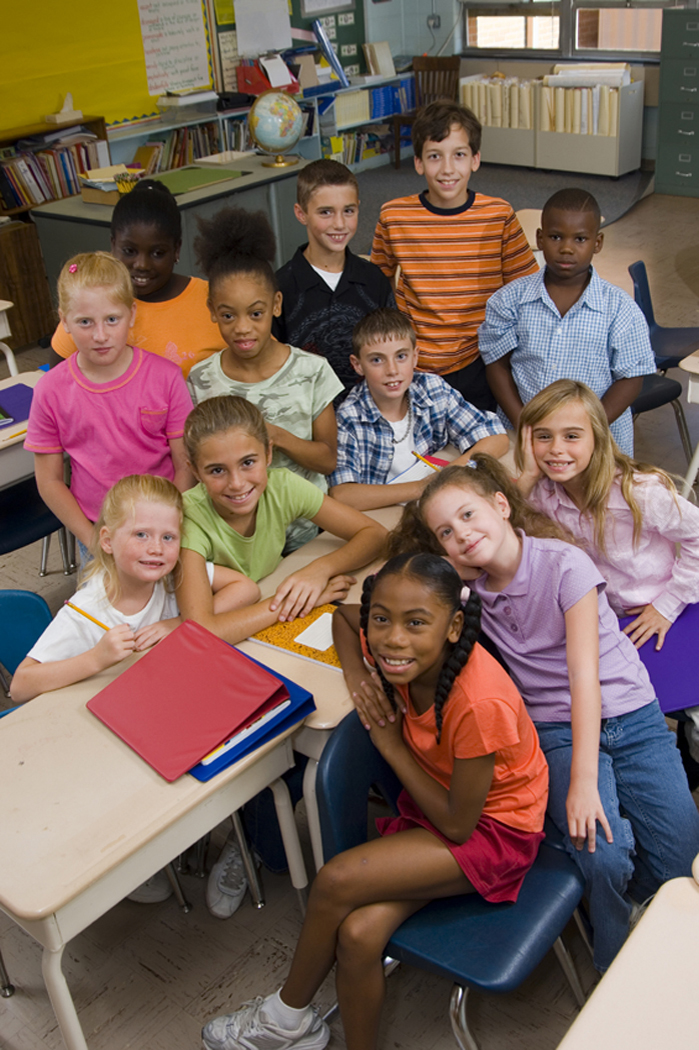 FFVP Website
7
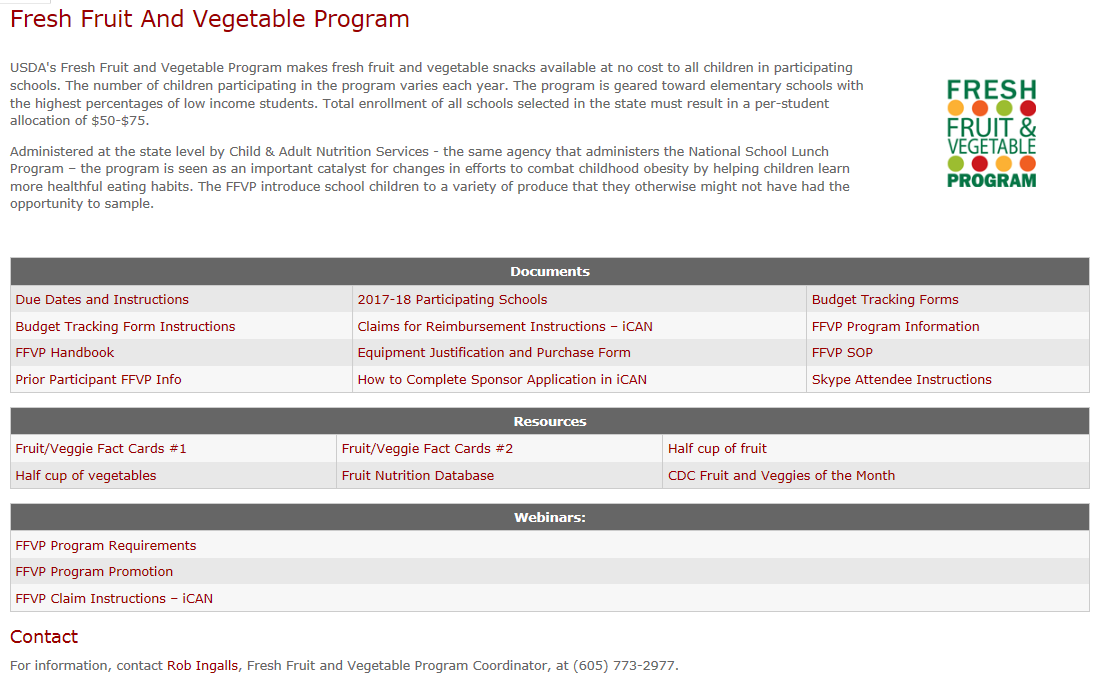 [Speaker Notes: Here we can see a snapshot of the Fresh Fruit and Vegetable webpage.  
The FFVP webpage provides links for a list of participating schools, budget tracking forms, the FFVP handbook, equipment justification forms, and also resources for the program.]
8
How it works- FFVP Handbook pg. 7-9
Elementary schools receive funds based on an allocation of $50-$75 per student
Funds are used to provide fresh f/v for all enrolled children
School submit claims to be reimbursed for costs of program
Fresh f/v are served at least 2 times per week during school hours
[Speaker Notes: Funding amounts are determined on a per-student allocation.  The per-student allocation amounts were determined for schools based on frequency of service.  The enrollment provided during the application process helped determine the budget per site.  We used the free/reduced eligibility from October’s school lunch claim to help make approvals for the program, in accordance with program requirements.  

More information can be found in the FFVP handbook, on page 7.]
Grant Award
9
Award is allocated to school in two parts

1st allocation
Allocation period of 7/1 to 9/30
State FFVP Coordinator notifies the FFVP Program Contact by email


Items to complete:
FFVP Quiz
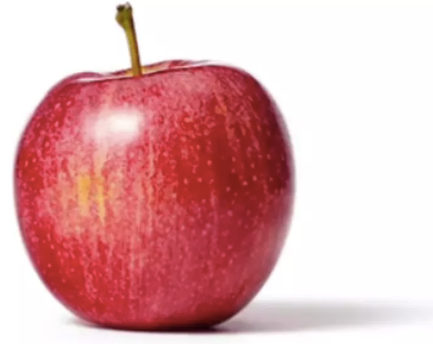 [Speaker Notes: The grant award is split into two parts.

The 1st allocation runs from July 1 through September 30.  
Allocation letters have already been sent to the FFVP coordinator and/or authorized representative.  

There are a few items which are needed for FFVP participation:
The FFVP Quiz must be completed – this is a brief quiz, identifying basic areas to consider when running the program.

In prior years, schools had to complete:
The Attestation/addendum must be signed by the authorized representative or Superintendent.  This should be taken care of automatically within iCAN now.  I will reach out to the schools if additional action or information is needed.  
The FFVP Sponsor Application must be completed in iCAN.  This was completed at the time of application.]
10
Grant Award
2nd Allocation
10/1 to end of the school year 

An average amount to spend per month is typically provided by the State FFVP Coordinator in email communication of the site selection

2nd Allocation divided by number of months
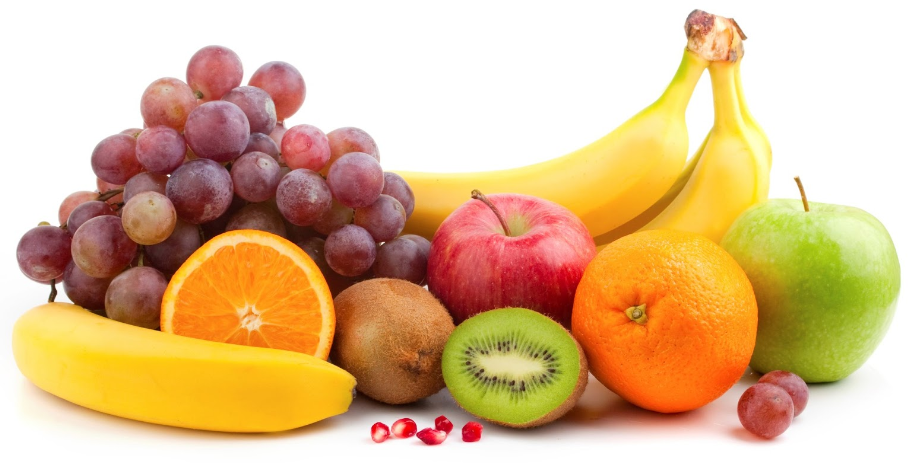 [Speaker Notes: The 2nd allocation runs from October 1 through the end of the school year.  This is the bulk of your award.
The 2nd allocation cannot be used for summer snacks.

An average amount to spend per month was provided in the July 30 email to the FFVP Coordinator.]
11
Who can receive the fresh fruits and vegetables?pg. 10-11
All elementary school children who normally attend the school
Head Start or early childhood students enrolled at the school
Teachers and administrators who are role modeling f/v consumption in the classroom
[Speaker Notes: In regard to who can participate in the Fresh Fruit and Vegetable Program:
Elementary school is defined by how you report to the Dept. of Education (some schools have elementary schools K-8, PK-5, K-6, etc.)
This is to be consistent with the State of South Dakota Education Directory

Teachers choosing to participate with their students are strongly encouraged to include a nutrition education component to enhance modeling of healthy eating. 

No additional FFVP funds will be provided; schools must stay within their per student allocation. 

Please also note that this policy does not allow teacher or administrator fruit baskets, which were incorrectly purchased by some schools for promotional purposes when FFVP was initially implemented. Free fruits and vegetables are intended for all children enrolled in participating schools and cannot be used as gifts or rewards. You cannot withhold fruits and vegetables as a form of discipline.]
12
Who cannot participate?
Middle School, Junior High and High School students
School staff not in direct contact with students during f/v snack time
Community members
Parents or grandparents
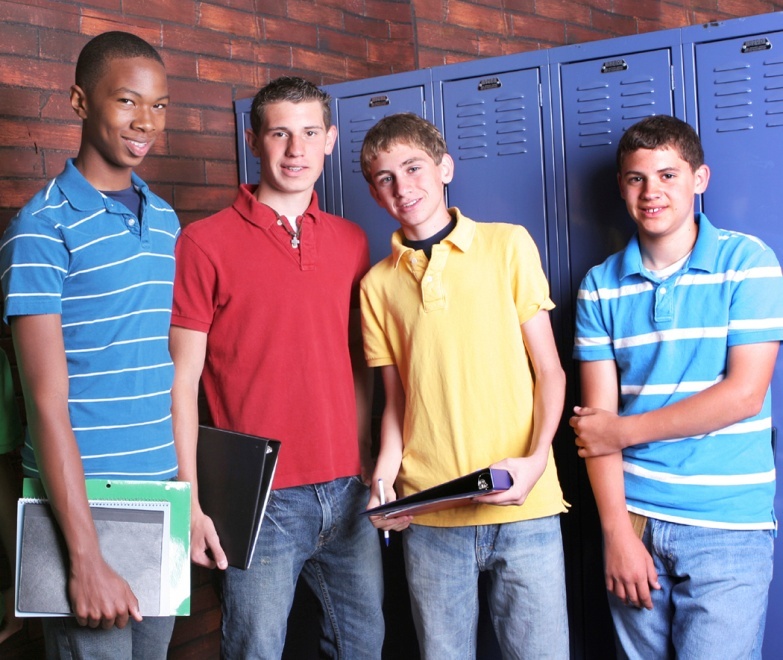 [Speaker Notes: In regard to who cannot receive the fruits and vegetables:
MS, JH, and HS students cannot receive the program
Additionally, school staff not in direct contact with the FFVP during snack time can also not participate in the program
And Community members cannot participate in this program, unless volunteering in the classroom providing the program]
13
When to serve the f/vpg. 12-13
Must be served during the school day
Must be served separate of NSLP, SBP
You decide on the time of day and days of the week to best fit your school
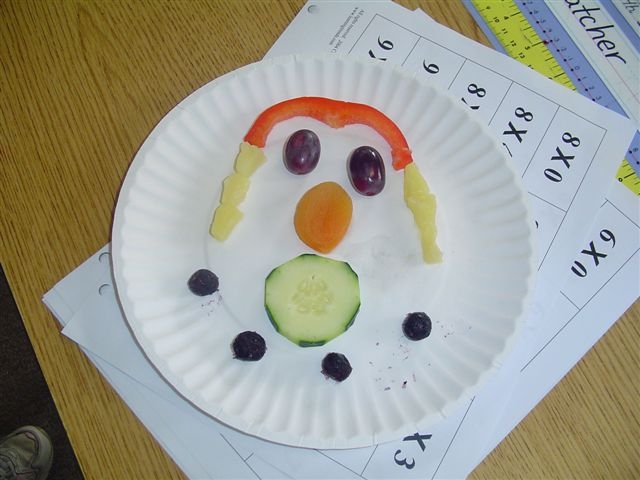 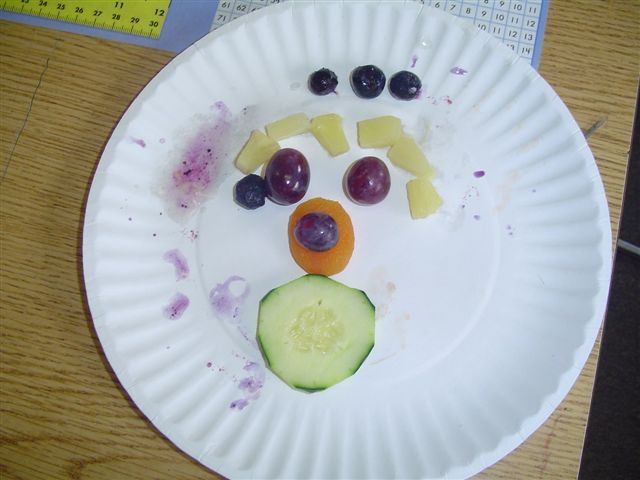 [Speaker Notes: Must be served during the school day
Must be served separate of NSLP, SBP
You decide on the time of day and days of the week to best fit your school

When will your school serve the FFVP?]
14
Snack Frequency
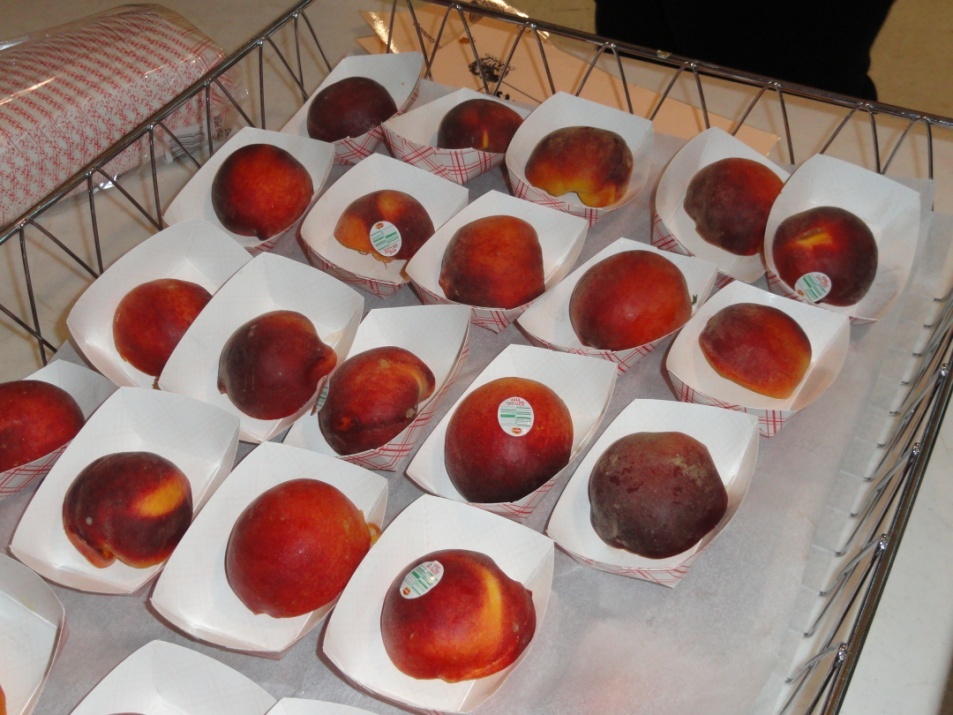 FFVP snack must be served a minimum of 2 days per week
Schools are encouraged to offer the program as many days of the week as their budget allows
[Speaker Notes: FFVP snack must be served a minimum of 2 days per week
Schools are encouraged to offer the program as many days of the week as their budget allows

Consider serving multiple times per day toward the end of the year if you have an excess amount of funds.]
15
Where to serve the f/v?pg. 12-13
Classroom
Cafeteria 
Separate from NSLP and SBP
Hallways
Kiosks
Nurse’s office
Library
School office
[Speaker Notes: The program can be provided in many different locations.  Here are just a few.  

Please remember that the FFVP must be provided separate, outside of the NSLP and SBP meal services.]
16
How to serve the f/v?pg. 12-13
No accompaniments
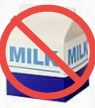 In the classroom
Use of trays, rolling carts, bins
Children/teachers pick up
Food service staff delivers to classrooms or refrigerators near/in classrooms
Cafeteria/Central Location
Platters
Trays
Free vending machines
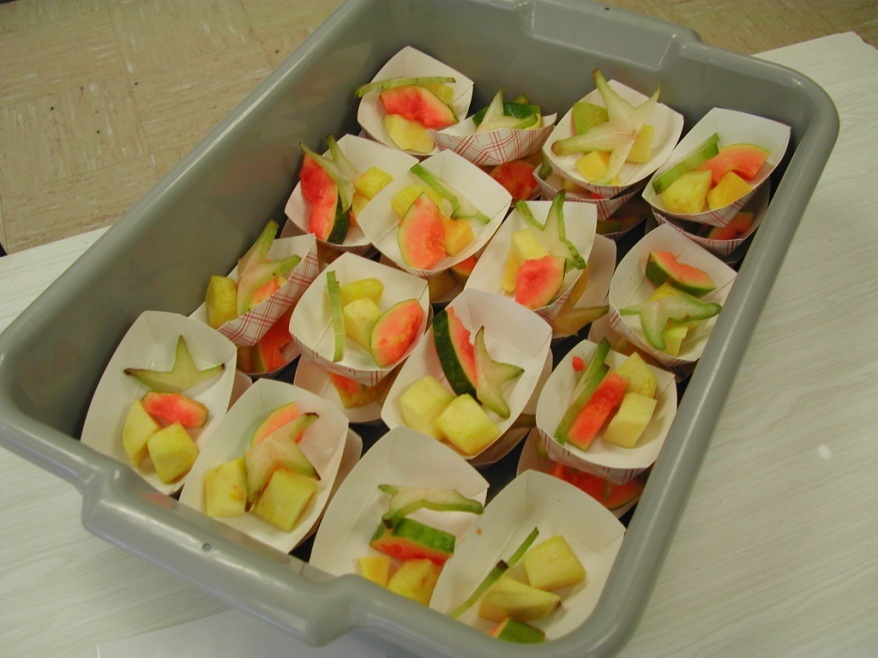 [Speaker Notes: Some schools like to use trays, rolling carts, and bins and have students or teachers pick them up and deliver to the classroom.  This is all appropriate.  Others like to have students come down to the cafeteria.  The decision is yours.

As a reminder, schools may not provide an accompaniment with the service of fresh fruits and vegetables.  For example, a school could not provide a milk break in conjunction with the FFVP.  Even if the school pays for the milk itself, the milk cannot be provided at the same time of the FFVP service.

The thought behind this is to maintain the focus on the fresh fruits and vegetables provided.


For more information on how to serve the program, see page 12 of the FFVP handbook.]
17
What Can I Spend My Award On?
*Limited to 10% of award
[Speaker Notes: You can spend your FFVP award on operating costs and administrative costs.  
Food, and small supplies fall under operating costs.  
Labor, depending on the type, could fall under an operating cost or an administrative cost.  
All equipment is considered administrative, and must be pre-approved.
Admin costs must be limited to no more than 10% of the total award, if you choose to do so.  


We will break this down in greater detail on the coming slides.]
18
Operating Costs – Food/Otherpg. 23
Fresh Fruits and Vegetables
Fresh vegetable may be cooked and served once per week with education lesson
Non-Fruit or Vegetable Foods
Low-fat or fat-free dip (vegetables only)
Ingredients to make own dip
Must make sure less than 30% of the calories are coming from fat
Serving size must be 1-2 Tbsp. only
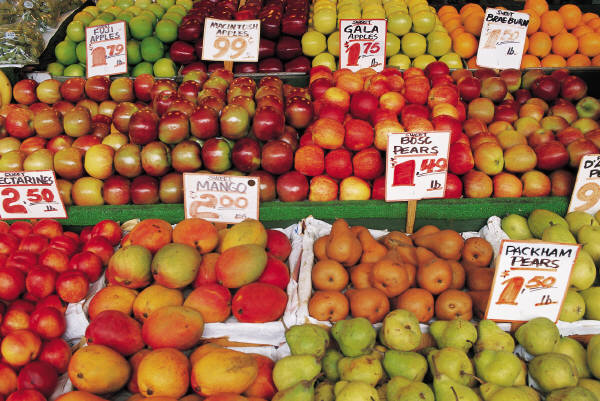 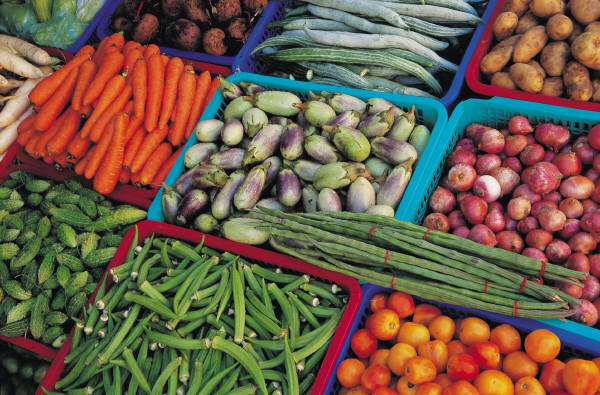 [Speaker Notes: In regard to operating costs:
Fruits and Vegetables are considered as operating costs, and will be claimed accordingly.  
Additionally, fresh vegetables may be cooked and served one per week, as long as there is an education lesson connected.
Non-fruit or Vegetable foods can also be claimed, and would be considered as operating costs.
Low fat dips would fall into this category.  Please limit the serving size of your dip to no more than 2 tbsp, and dip can only be provided for vegetables.


We will continue with operating costs on the coming slides.]
19
Financial Planning Equipment/Supplies– pg. 22
Determine how you will serve the snack and what supplies you need	
Baskets/bins for classrooms
Baggies, cups, forks
Napkins
Cleaning supplies
wipes
Assess equipment needs
Equipment justification form needed for any equipment purchase
[Speaker Notes: Non-food small supplies may also be claimed as an operating cost.  
Small equipment items like knives, cutting boards, and bins can be claimed, in addition to paper supplies.
Provide the necessary information on the claim corresponding with the month that the item was invoiced.]
20
Financial Planning – Labor
Identify employee who will be working with FFVP

Determine if labor will be claimed
Labor costs should be kept to a minimum (as a bench mark, operational costs should not exceed 25% of your total award)
Food production
Snack service
Clean-up

***FFVP labor must be documented***
[Speaker Notes: Labor can also be claimed as operating cost, but only as it relates to the food production, snack service, clean-up, and related tasks.  
Labor should make up a small portion of the claim, as the majority of funds should be dedicated to purchase of fresh fruits and vegetables.  
The claim form will ask for specifics on labor – such as hourly wage, number of hours worked on the program, etc.

It is important to document your labor at a local level, regarding the type of work being done and the amount of time worked.]
21
Allowable Fruits and Vegetablespg. 14-16
Allowable
Not Allowed
Whole, fresh f/v
Apples, bananas, oranges, strawberries, etc.
Carrots, sweet potatoes, cherry tomatoes, broccoli, etc.
Fresh broccoli/cauliflower florets; bagged greens
Pre-packaged f/v cups/bags
Ascorbic acid may be used as a preservative
Fruit and vegetable trays
Canned or frozen f/v
Vacuum packed f/v cups
Dried fruit (raisins)
F/V cups/buckets with artificial flavorings and/or preservatives
Store-made fresh salsa
Juice
Smoothies
Edible flowers
[Speaker Notes: Next, we will touch on allowable and not allowable foods.

Whole, fresh fruits and vegetables are allowable
Prepackaged fresh fruits and vegetables are allowable – ascorbic acid may be used as a preservative
Fruit and Vegetable trays are also be allowed

For items not allowed – 
Canned, frozen, vacuum-packed fruits and vegetables are not allowable.
Fruits and vegetables with artificial or added flavorings are not allowable
Store-made fresh salsa is not allowed - salsa if made in the classroom as a nutrition education project is allowable—just cannot be store bought
Juice and smoothies are not allowable

Grapples (apples with artificial grape flavorings) are not allowable]
22
Non-Fruit and Vegetable Foodpg. 15
Allowable
Not Allowed
Dips for vegetables
1-2 Tbsp. serving size 
Low-fat yogurt-based or other low-fat or non-fat dips
Low-fat means that less than 30% of the calories can come from fat
Non-fruit or vegetable ingredients to make your own dips or salsa 
Low-fat or non-fat
Dips for fruits
This includes caramel for apples
[Speaker Notes: To continue with the allowables and unallowables – 

Dip is allowable, but only if it is low fat or non fat, and can only be used for vegetables.  
Carmel for apples is not allowable.

In order for peanut butter to be considered “low-fat”, only less than 30% of the calories can come from fat. Schools have to assure that the low-fat peanut butter met this requirement in order to serve it as a dip. 

Additionally, please restrict dips to be served in no greater than 2 Tbsp amounts.]
23
Administrative Costspg. 23-24
Admin Costs restricted to 10% of total award
Labor
Menu planning
Purchasing
Financial reporting
Equipment
Must be used exclusively for FFVP or cost must be prorated
Pre-approval required prior to purchase
[Speaker Notes: Next, lets touch on administrative costs.

Administrative costs must be restricted to no greater than 10% of the total award.  

Labor associated with administrative costs would include menu planning, purchasing, financial reporting, and other bookwork.

Additionally, equipment purchases are to be considered as administrative costs – and sites must receive pre-approval prior to making the purchase.]
24
Equipment Justification Form
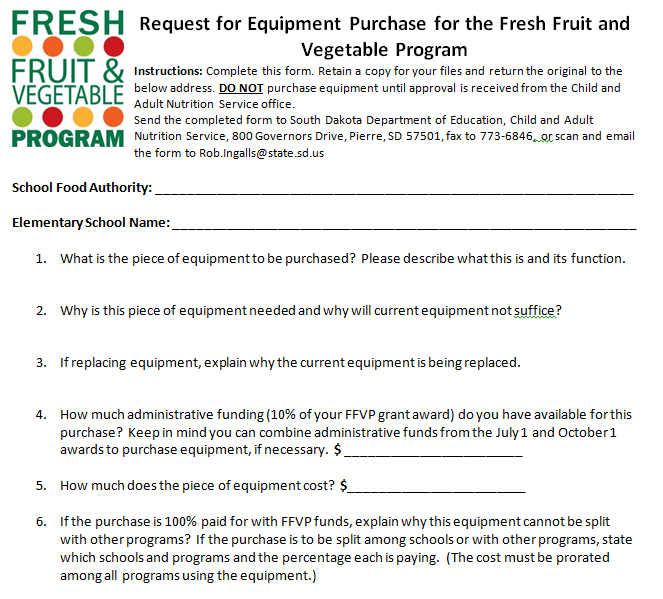 [Speaker Notes: For large purchases like slicers, refrigerators, shelving, or other machinery, an equipment justification form must be filled out prior to the purchase of the equipment.  Equipment purchased with FFVP dollars can only be used for the FFVP.  Otherwise, the purchase of the equipment must be prorated over other programs.  The form can be found on the CANS/FFVP webpage.  

In addition to the form, you would need to provide a quote, or some other product description with the cost listed (like a snippet from a magazine or webpage).  Once approved by CANS, you can make the purchase, and will claim the equipment purchase on the monthly claim corresponding with the month from the invoice of the product purchase, and provide a copy of the invoice to CANS.

This would be something to only consider later in the year, after you get your budget determined and are comfortable with your program needs.]
25
Getting Started
Determine your budget
Labor
Equipment/supplies
Food cost
Determine snack schedule
How many days snack will be served (min. of 2 days per week)
Write menus
Develop spec documents if needed
[Speaker Notes: Before we get started, it is important to know your budget.  

A suggestion would be to take the allocation amount and divide by the total number of service weeks in the allocation period.  

We will discuss this on the coming slide.]
26
Financial Planning
Determine estimated number of services per the allocation period (Ex: 10 services from beginning of school year thru Sept 30)
Divide the allocation amount based on number of planned services

Determine a dollar amount to spend per service
Use this average amount per service as a target
Suggest identifying a weekly average goal
*Average cost includes any expenditures needed for labor, equipment, supplies
[Speaker Notes: I would suggest using a weekly average.  One way to budget is to determine available funds per week.

For example, the 1st allocation period runs from July 1 through September 30.  If there are six weeks of school during the 1st allocation period, take the 1st allocation amount divided by six to determine how much money can be spent per week.

From here, you can get hypothetical costs of fruits and vegetables, which in turn can help determine how many days per week you can provide the program.  If you are just starting out, it would be suggested to start with the minimum of two day

If two days per week cannot be served due to adjusted schedules, weather delays, etc., don’t fret.  You would like to plan for a minimum of two days per week, though.]
27
Budgeting
The school needs to be fiscally responsible for managing this grant
Establish a monthly budget to assist you in tracking funds and ensure timely expenditures of program funds
Weekly amount
Not spending the money is a disservice to your students
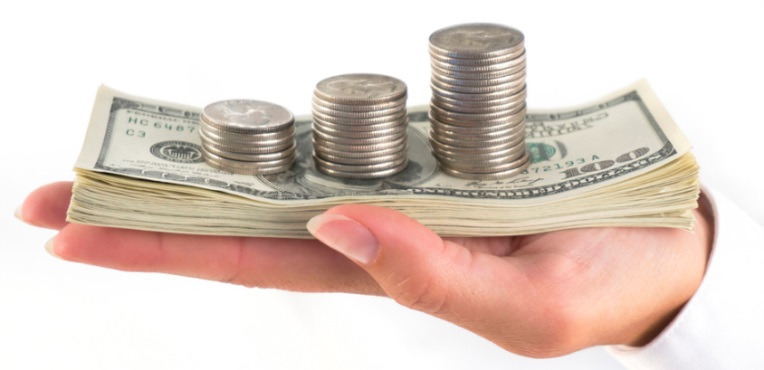 [Speaker Notes: Establish a method to ensure that whomever is responsible for ordering product is aware of the amount of allocation remaining.  Remember to spend your funds responsibly.]
60/90 Day Claiming
28
Federal regulations require claims be reviewed and approved within 60 calendar days from the last day of the claim month.
[Speaker Notes: The Due date is the 10th of the following month.  If claims are not in by the 10th of the following month, they may not be approved and paid until the following month.

Claiming for the FFVP follows the same 60/90 day rule as other programs like NSLP and SBP.]
29
FFVP Claiming– pg. 25-27
Submit through iCAN
Claims must be submitted by the 10th of the month following the claim month and must follow the FNS 60/90 day claim guidance
August/September claim is the only claim that can be combined.
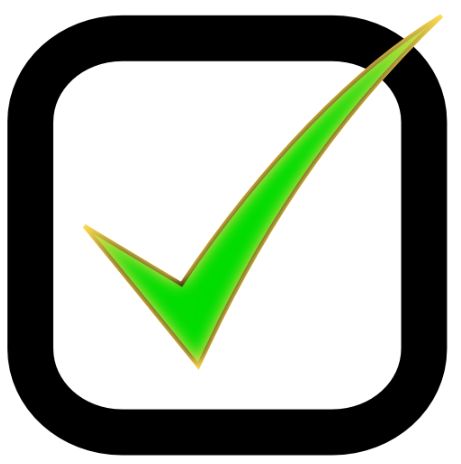 [Speaker Notes: FFVP claims for reimbursement are to be submitted through the iCAN system.  If you are a previous participant, the same information previously provided will be included. Best practice would be to keep a copy of the iCAN FFVP claim instructions for the first few months until you feel comfortable.  

For more information regarding claim submission, please observe the FFVP Claim Submission presentation, or review claim instructions previously sent to the district, and also posted on the CANS-FFVP webpage.]
30
Menu Planning
[Speaker Notes: Next, we are going to touch on menu planning.]
Menu Planning
31
Must include fruit and vegetables
Introduce students to a wide variety
Try different varieties of common fruit 
Honey Crisp, Red Delicious, and Granny Smith apples
Bartlett, Bosc, and Anjou pears
Think exotic – try kumquats, star fruit, and pomegranates
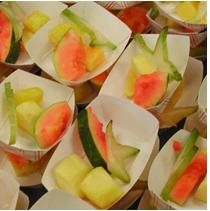 [Speaker Notes: When menu planning the FFVP, you must plan both fruits and vegetables.  You may need to try different strategies with vegetables, by starting with a fruit/vegetable mix, or a smaller amount of vegetables.  

Consider increasing the frequency of serving the program, or trying more expensive items.  Sometimes it can be tough for us to be willing to spend funds, but please try to spend as much of the FFVP allocation as you can.  

Any unspent funds will be returned to the USDA.  Funds cannot be carried over from one allocation to another.]
Sample Menu
32
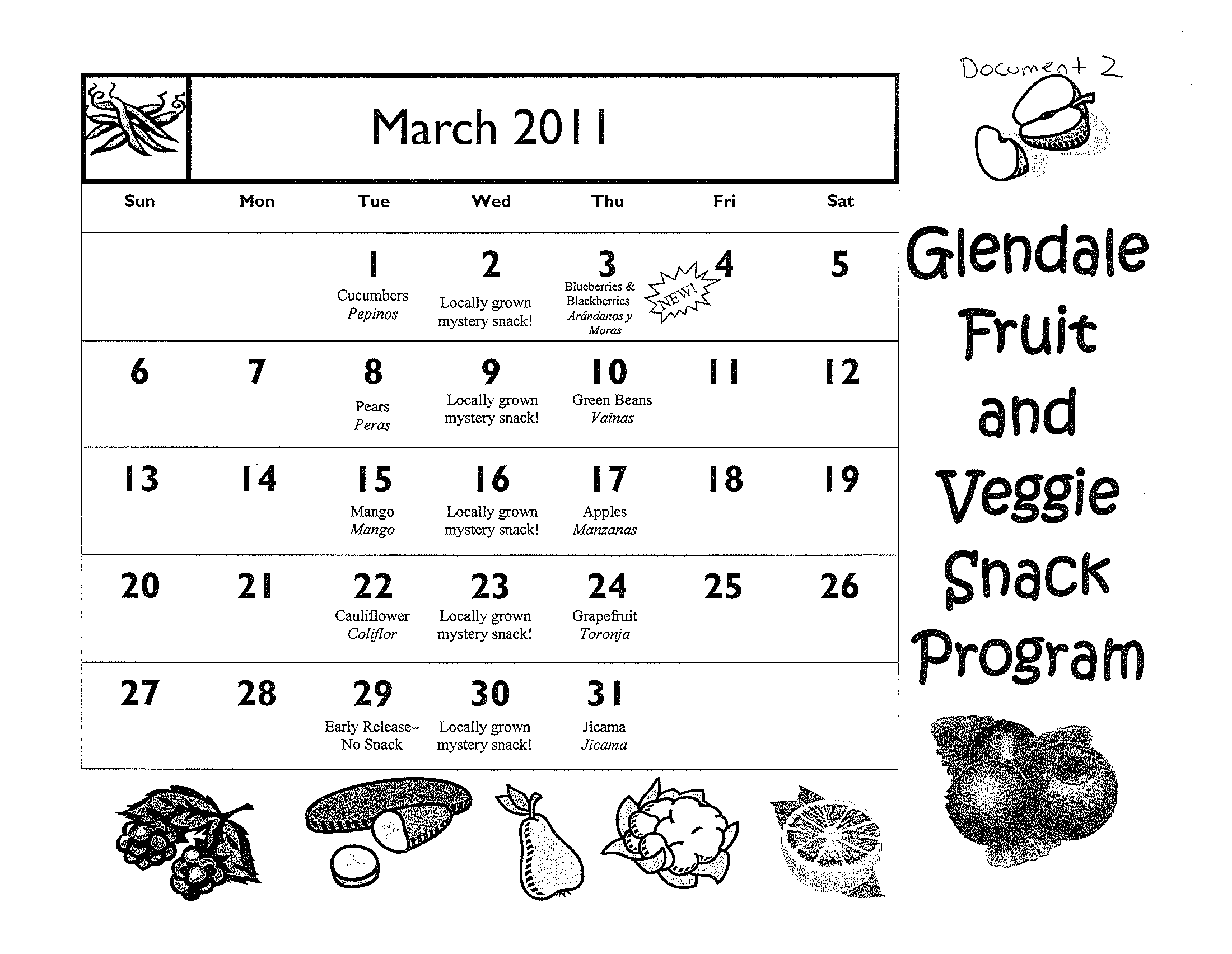 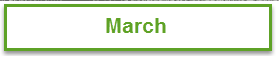 [Speaker Notes: Although not required, some schools post and use menus with the FFVP.  This can be beneficial for personnel in charge of prep, as well as classroom teachers for preparation of cross curricular lesson plans, and even for students from an expectation standpoint.

You are not required to create a menu or use production records, however, these tactics may be helpful from a local operational standpoint.]
Sample Menu
33
April
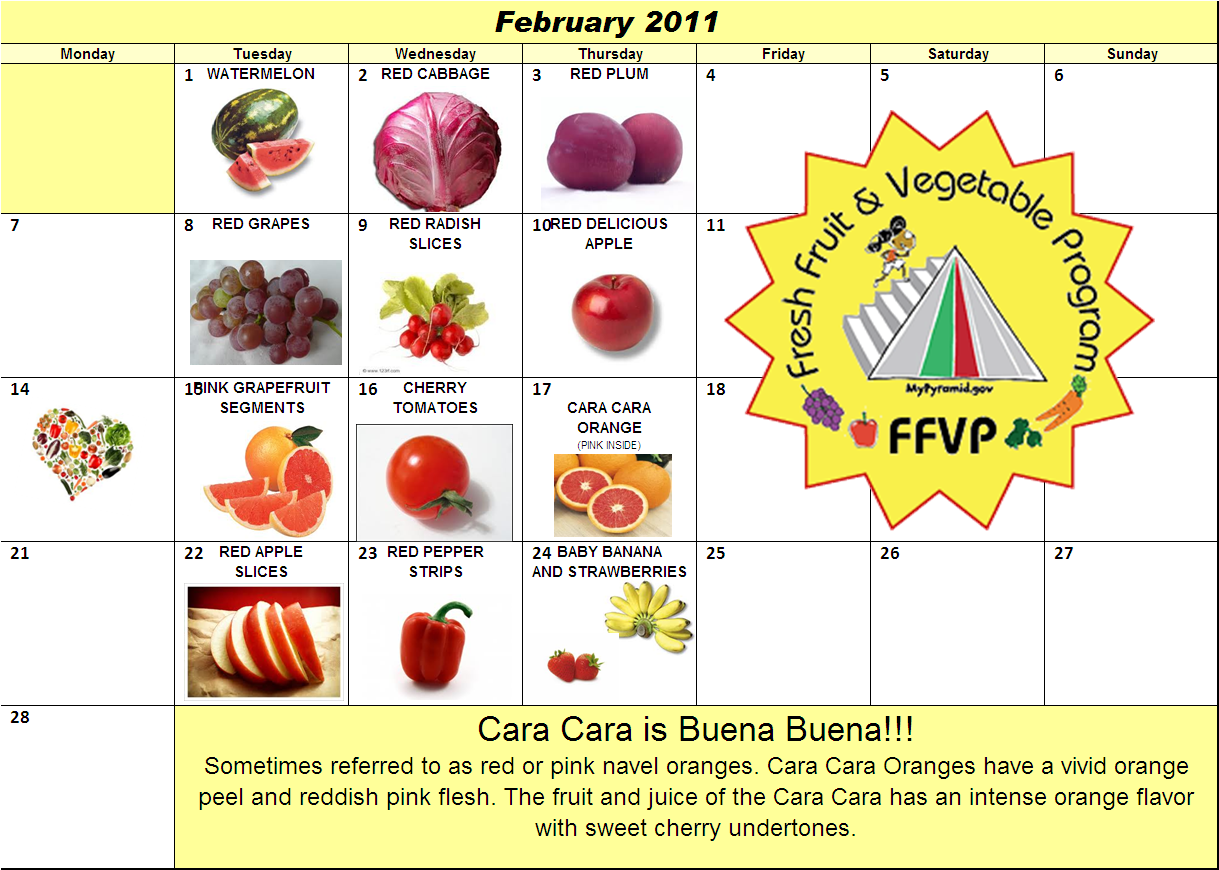 [Speaker Notes: Another sample menu.

You are not required to create a menu or use production records, however, these tactics may be helpful from a local operational standpoint.]
34
Menu Planning
Seasonal foods – try to choose foods in-season to lower cost
Apples, broccoli, cucumbers in the fall
Pears and citrus fruits in winter
Asparagus, lettuce, and berries in late spring

Exotic fruits will likely cost more

Pair higher priced foods with lower cost foods to maintain an average price per snack
[Speaker Notes: You may want to consider to use in-season vegetables in order to stretch funding.  Visit with local growers or distributors to determine how to get the best bang for your buck.  That said, as previously discussed, be aware of your budget, and the amount you have available.  Consider adjusting products based on the current state of your remaining allocation.

If you do not know your allocation amount, open up communication with the person submitting claims for reimbursement.]
Menu Planning
35
Different portions for grades
Start small
New program = new foods
Start with small servings of ¼ cup or less
Increase with time
New favorites may develop
Increase servings to ½ cup if liked by students
Don’t give up!
Vegetables must be served even if children “like fruit better”
Strive to offer vegetables as many times as fruit!
Continue to serve small portions of foods not well received
10-16 times to try a food item to build healthy habits
[Speaker Notes: IF you are just starting out:
Consider Different portions for grades
Start small
Start with small servings of ¼ cup or less
Increase with time
New favorites may develop
You may be able to potentially increase servings to ½ cup if liked by students
Don’t give up!
Vegetables must be served even if children “like fruit better”
Strive to offer vegetables as many times as fruit!
Continue to serve small portions of foods not well received
10-16 times to try a food item to build healthy habits]
Menu Planning
36
Spend your money!!
Any FFVP funds not used get sent back to USDA
OKAY to start more conservatively
Don’t be afraid of expensive items
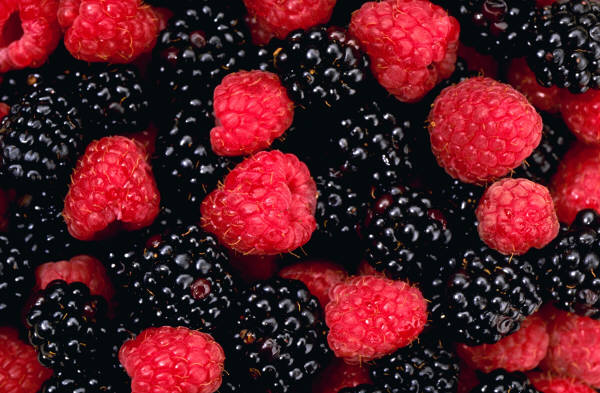 [Speaker Notes: Try to budget effectively.  Any funds not used are sent back to USDA.  With this said, it is definitely acceptable and understandable to start the program a bit more conservatively.  Once you feel more comfortable, don’t be afraid of trying items that are a bit more expensive or rare.  

Most schools start with a conservative amount on rare fruits or vegetables to avoid the potential for waste.]
Special Dietary Needs
37
Texture modifications – soft, cut, pureed, etc.
Physician’s statement is not required
Recommended obtain statement with directions for texture modification

Food Substitutions – child cannot tolerate food in altered format
Physician’s statement is required and should include: child’s disability, explanation of restrictions, food or foods to be omitted from diet
Request list of food choices that can be used as a substitute
[Speaker Notes: Modifications may need to be made for special dietary needs, and that is OK.  Feel free to contact me for specific issues if you are unsure how to handle the service of an item.

Consider special dietary needs of children in order to allow all elementary site students to participate.]
38
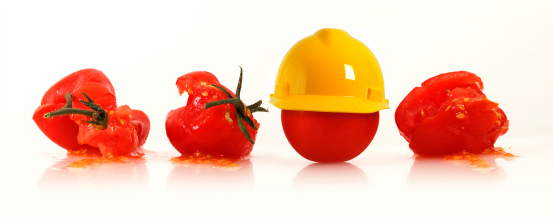 FOOD SAFETY in the FFVPpg. 31-32
[Speaker Notes: Next we will touch on Food Safety as it relates to the Fresh Fruit and Vegetable Program.]
39
Handling Fresh Produce in Schools
[Speaker Notes: To prevent foodborne illness, fresh produce needs to be handled with care at each step from farm to table. 

Consider food safety processes used during food service preparation.]
40
Handling Fresh Produce in Schools
[Speaker Notes: Wash fruits and vegetables under flowing water.  Do not allow fruits and vegetables to ‘soak’ in water, as the location of the stem can work as an absorbant.]
41
Handling Fresh Produce in Schools
[Speaker Notes: Remember to follow good hygiene practices, and wash your hands.]
42
Handling Fresh Produce in Schools
[Speaker Notes: Consider common serving practices, and translate these practices for use during the FFVP, depending on the setup.

Avoid temperature danger zones, store product in refrigeration after cut, clearly label products in storage.]
43
Handling Fresh Produce in Schools
[Speaker Notes: Keep fruits and vegetables at least six inches off the floor, and do not store under raw foods, or areas with potential for cross contamination]
44
Handling Fresh Produce in Schools
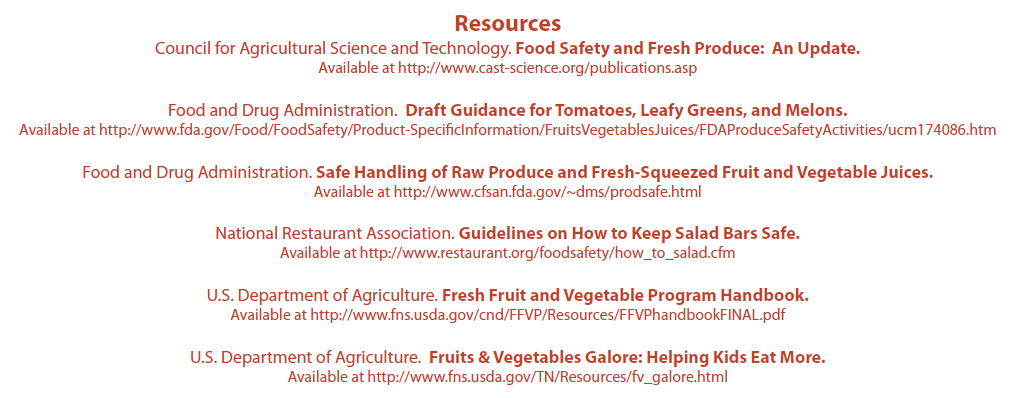 [Speaker Notes: Remember that food service employees need a refresher course on the food safety plan every school year.]
45
Standard Operating Procedures (SOPs)
[Speaker Notes: As with school lunch, FFVP should also follow a standard operating procedure.  If you keep a SOP in your food safety plan regarding the handling and washing of fruits and vegetables you are covered.  If you would like to add the FFVP SOP to the food safety plan, it is available on the CANS-FFVP website.  You can also contact me with any questions.]
46
Purchasing in the FFVPpg. 17-19
[Speaker Notes: Next, we are going to touch on purchasing.

FFVP Schools must follow proper procurement procedures.]
47
Purchasing
Produce must always be graded and inspected according to existing local, State and Federal guidelines
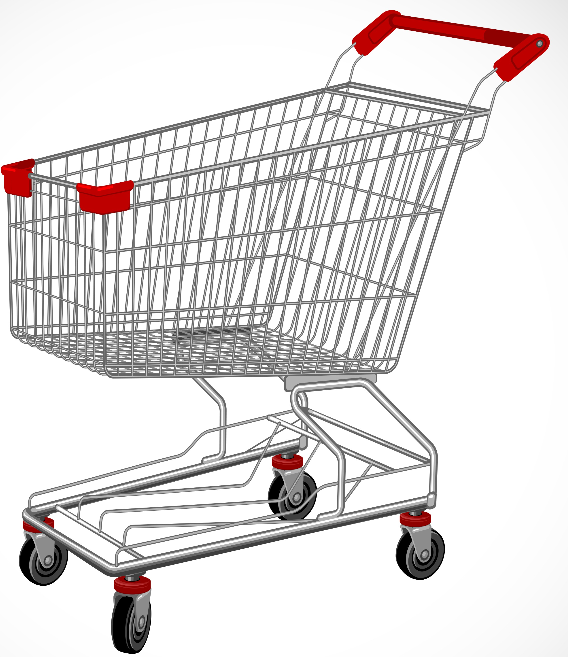 [Speaker Notes: Finding suitable vendors or suppliers that provide a reliable supply of produce has been a challenge for a number of schools. Many schools purchase fruits and vegetable from food wholesalers or brokers. The vendors deliver shipments of fresh produce directly to the schools.]
48
Schools may…
Buy produce from your local grocery stores and farmers’ markets, or contact conventional and organic growers, and commercial distributors
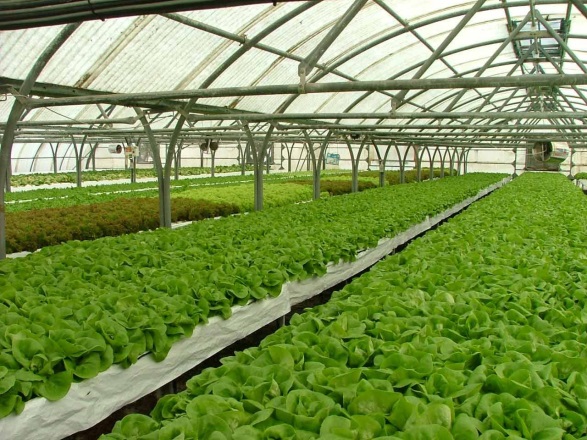 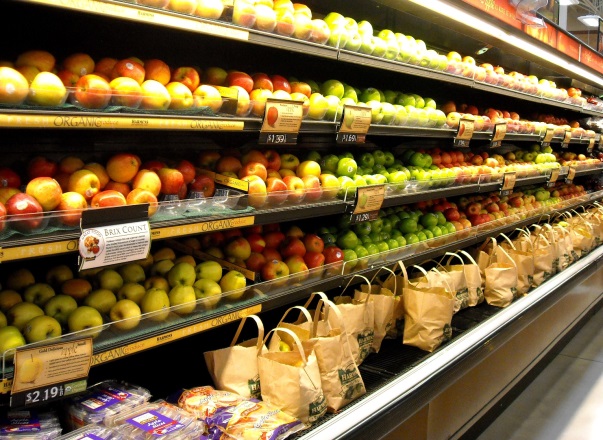 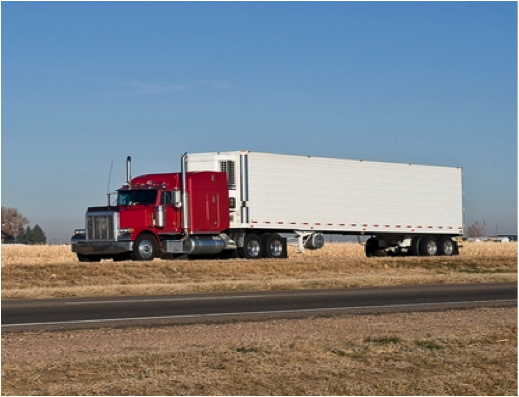 [Speaker Notes: Schools may…
Buy produce from your local grocery stores and farmers’ markets, or contact conventional and organic growers, and distributors
Local grocery stores and other retailers are not only good suppliers of fruits and vegetables, but also might be valued partners for free nutrition education and promotional activities. 
Support farm-to-school projects by purchasing fresh fruits and vegetables from growers and farmers in your community]
49
Schools may NOT…
Use commodity dollars for FFVP usage. (DON’T DO THIS)
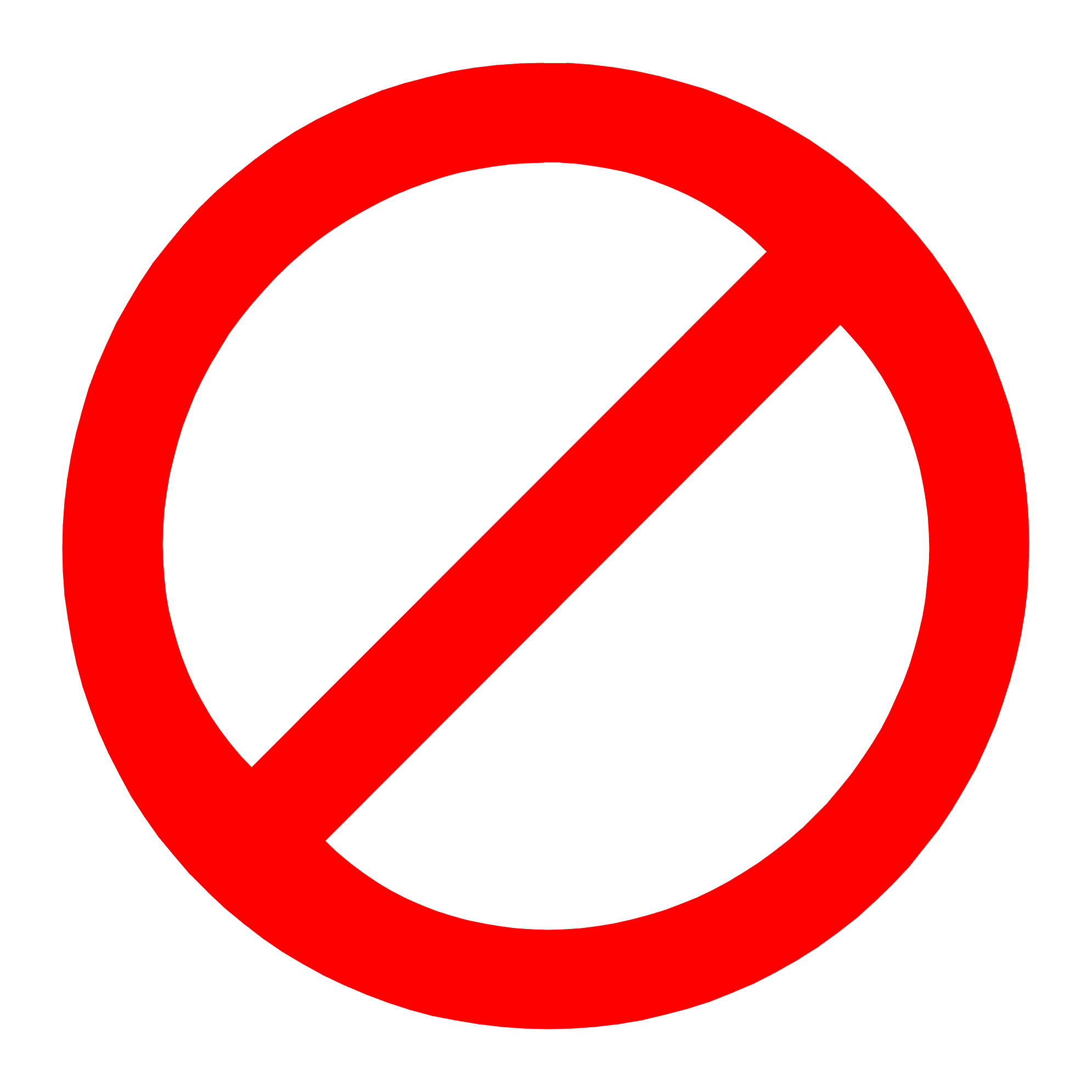 [Speaker Notes: You cannot use entitlement dollars for FFVP, and then claim for reimbursement – this is ‘double-dipping’]
50
Purchasing
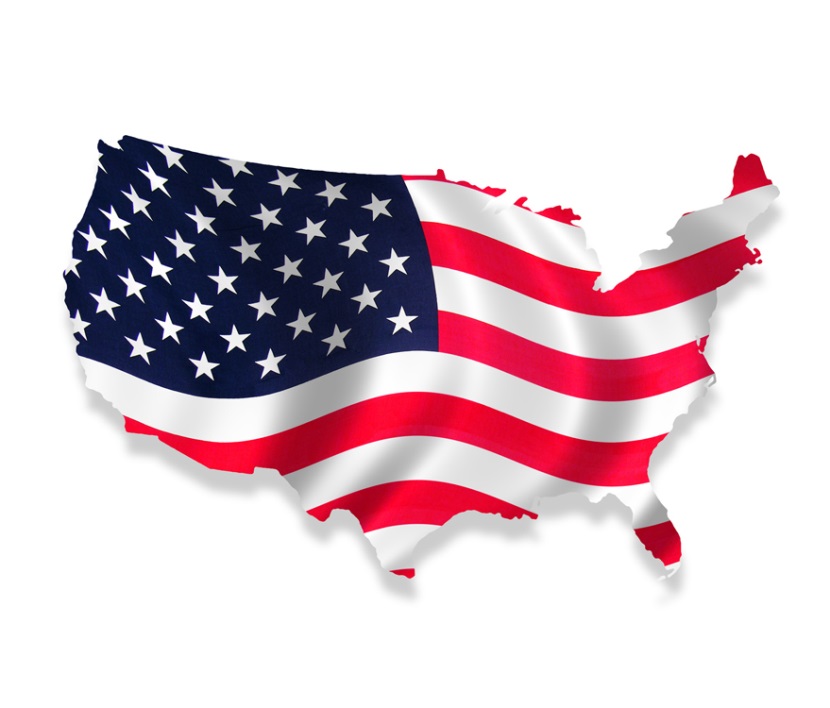 Buy American
USDA requires schools to purchase products of “domestic origin” when purchasing products with federal funds.
Schools may not purchase the cheaper product if it is produced in a foreign country, unless there is a ‘substantial’ price difference

Schools must purchase products from America unless it is an item that is not available in America, for example, bananas.
[Speaker Notes: When you are purchasing fresh produce, including produce from local vendors, proper procurement procedures must be followed. 


Buy American whenever possible.]
51
Purchasing Flowchart
Purchase Products
[Speaker Notes: Consider various avenues of where to purchase produce from, in order to follow procurement requirements.

Request quotes from local grocers and suppliers.  Keep the communication on file, and select the option that is the best for your school.]
52
Purchasing
Specifications may include
Food item
Size of that food item
Whole or pre-cut
Amount to be purchased
Delivery schedule/pick-up, cost of delivery
[Speaker Notes: Produce specifications may be needed to ensure quality produce. Also make sure to not create specifications that are too specific.  Ask what various grocers can provide, and let them know what you are looking for.]
53
Invoices
Ask the vendor to invoice the f/v purchased for this program on a separate invoice so you can easily complete the claim for reimbursement
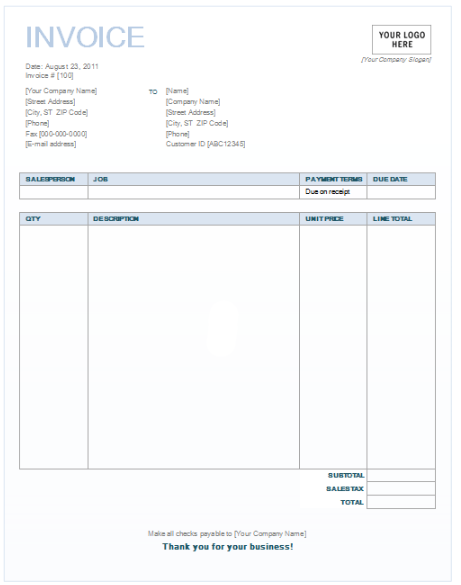 [Speaker Notes: Keep your invoices!  Keep the invoices on file, and organize by month.  These invoices will be looked at on an administrative review.
  - If not separated, this is OK, but keep a copy of the invoices specifically for tracking of FFVP; I would suggest highlighting the items on the invoice copies which were used for FFVP – this will make things easier for submitting claims, and for a future review.]
54
Leftovers– pg. 18
If you cannot easily use the leftovers in the FFVP, you may be able to use them in your school meal programs—but only to avoid waste. 
Plan to use the f/v purchased with FFVP funds as part of the FFVP.
[Speaker Notes: If you cannot easily use the leftovers in the FFVP, you may be able to use them in your school meal programs—but only to avoid waste. This should not be a regularity.  Plan to use the f/v purchased with FFVP funds as part of the FFVP, and adjust your forecasting of purchases based on prior popularity of a product.]
55
Thank you!
Please feel free to contact Rob Ingalls, FFVP Coordinator
605-773-2977
rob.ingalls@state.sd.us
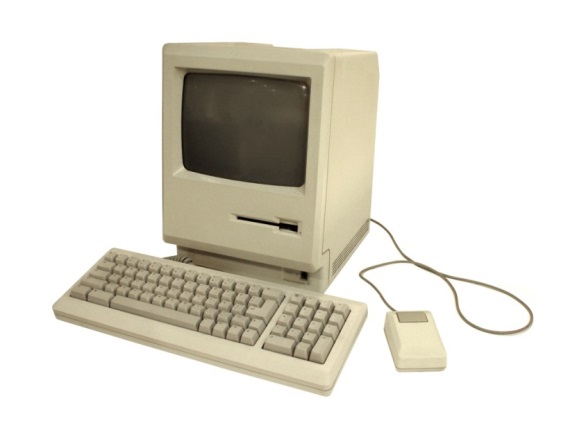 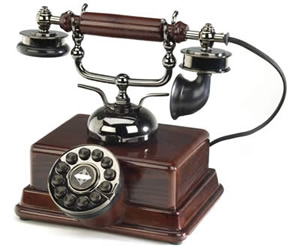 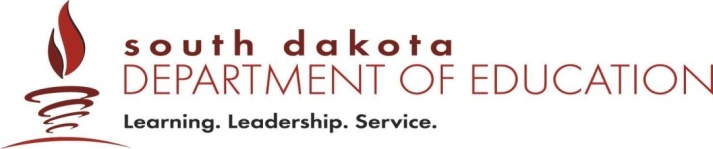 [Speaker Notes: Thank you for observing the FFVP Program Requirements and Information presentation.

Please feel free to contact me with any questions.]
56
FFVP Requirements Training
This training credits for 60 minutes of training in
Key Areas 2 & 3
Operations and Administration
3200 – Program Management; 3220 – Standardized Operating Procedures
2400 – Purchasing/Procurement; 2640 – Food Safety Culture
Your Name:
Date of Training:
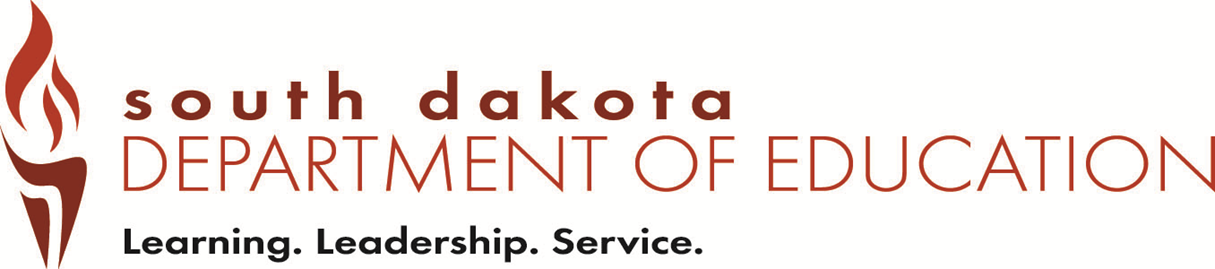